Dělitelnost přirozených čísel
Největší společný dělitel
TOTO DO SEŠITU PSÁT NEMUSÍŠ, JEN SI TO PROČTI
Úvodní opakování
Dělitel:
Dělitelem daného čísla označujeme takové číslo, které dělí dané číslo beze zbytku, tzn. číslo, jímž je dané číslo dělitelné.
120 : 5 =
2
4
20
0
Číslo 120 je dělitelné číslem 5.
Číslo 5 je dělitelem čísla 120.
120 = 24 . 5
dělitel čísla 120
násobek čísel 5 a 24
dělitel čísla 120
Společný dělitel
Mějme čísla 24 a 36.
24 : 3 =
8
36 : 3 =
1
2
0
06
0
Číslo 3 je dělitelem čísla 24 a současně je dělitelem čísla 36. Můžeme proto říci, že číslo 3 je společným dělitelem čísel 24 a 36.
Existuje společný dělitel dvou a více čísel vždy?
Při odpovědi nám pomůže odpověď na jinou otázku: Existuje číslo, které je dělitelem všech čísel?
Každé číslo je dělitelné číslem 1 a samo sebou.
Daná přirozená čísla mají tedy vždy alespoň jednoho společného dělitele. Je jím číslo 1.
NAPIŠ SI DO SEŠITU:
Společný dělitel
Příklad č. 1: Najdi všechny společné dělitele čísel 18 a 30.
Rozložíme čísla na všechny možné kombinace součinu dvou čísel.
18
30
1
18
1
30
2
9
2
15
3
6
3
10
5
6
Čísla 18 a 30 mají 4 společné dělitele: 1, 2, 3 a 6.
Největší společný dělitel je číslo 6.
Číslo 6 je dělitelné všemi ostatními společnými děliteli.
TOTO DO SEŠITU PSÁT NEMUSÍŠ
Příklad č. 2: Najdi všechny společné dělitele čísel 24, 36 a 60.
Opět rozložíme čísla na všechny možné kombinace součinu dvou čísel.
24
36
60
1
24
1
36
1
60
2
12
2
18
2
30
3
8
3
12
3
20
4
6
4
9
4
15
6
6
5
12
6
10
Čísla 24, 36 a 60 mají 6 společných dělitelů: 1, 2, 3, 4, 6 a 12.
Největší společný dělitel je číslo 12.
Číslo 12 je dělitelné všemi ostatními společnými děliteli.
Největší společný dělitel
Jak jsme viděli v příkladech na předcházejících snímcích, společných dělitelů mohou mít daná čísla i několik.
Největšímu ze všech společných dělitelů několika čísel říkáme největší společný dělitel těchto čísel.
Každý jiný společný dělitel je jeho dělitelem.
DO SEŠITU:
18
30
1
18
1
30
2
9
2
15
3
6
3
10
5
6
Zapisujeme: D(18, 30) = 6
Čteme: Největší společný dělitel čísel 18 a 30 je číslo 6.
Postup hledání největšího společného dělitele
Při hledání největšího společného dělitele využijeme rozklad na součin prvočísel.
Největší společný dělitel je takové číslo, jehož rozklad obsahuje právě ta prvočísla, která jsou v rozkladech všech daných čísel.
DO SEŠITU:
Příklad č. 1: Najděte největšího společného dělitele čísel 18 a 30.
Nyní zapíšeme rozklady čísel vedle sebe tak, abychom stejné číslice psali pod sebe!
18
2
30
2
9
15
3
3
3
3
5
5
18 = 2 . 3 . 3
1
1
30 = 2 . 3 .      5
D =
2 .
3
= 6
D(18, 30) = 6 … Největší společný dělitel čísel 18 a 30 je číslo 6.
Tento postup hledání největšího společného dělitele je nejběžnější, neznamená to však, že nemůžeš vymyslet postup jiný! Vždy si ověř na řešených příkladech, že Tvůj postup funguje.
Postup hledání největšího společného dělitele
Příklad č. 2: Najděte největšího společného dělitele čísel 24, 36 a 60.
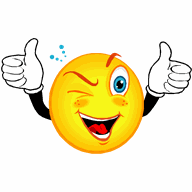 24
2
36
2
60
2
12
18
30
2
2
2
6
2
9
3
15
3
3
3
3
3
5
5
1
1
1
24 = 2 . 2 . 2 . 3
D(24, 36, 60) = 12Největší společný dělitel čísel 24, 36 a 60 je číslo 12.
36 = 2 . 2 .      3 . 3
60 = 2 . 2 .      3 .     5
D =
2 .
2 .
3
= 12
Postup hledání největšího společného dělitele
Příklad č. 3: Najděte největšího společného dělitele čísel 18, 70 a 75.
18
2
70
2
75
3
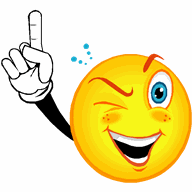 9
35
25
3
5
5
3
3
7
7
5
5
1
1
1
18 = 2 . 3 . 3
70 = 2 .           5 . 7
Jediným společným dělitelem všech čísel je v takovém případě číslo 1.
75 =      3 .      5 .     5
D = 1
Nastala nová situace. Žádný sloupeček není plně obsazen ve všech řádcích. Co to znamená?
D(18, 70, 75) = 1Největší společný dělitel čísel 18, 70 a 75 je číslo 1.
DO SEŠITU:
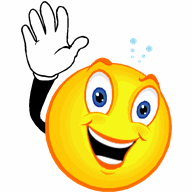 Čísla soudělná a nesoudělná.
D(18, 70, 75) = 1Největší společný dělitel čísel 18, 70 a 75 je číslo 1.
Číslům, která nemají žádného společného dělitele kromě čísla 1, říkáme čísla nesoudělná.
D(24, 36, 60) = 12Největší společný dělitel čísel 24, 36 a 60 je číslo 12.
Číslům, která mají i většího společného dělitele, než číslo 1, říkáme čísla soudělná.
A nyní něco na procvičení
Řešení úlohy piš do sešitu. Při řešení využij prvočíselný rozklad.
Rozhodni, zda se jedná o čísla soudělná či nesoudělná:
165, 198
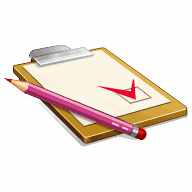 Ano
soudělná
Zatáhni za šipku a najdi správný výsledek
A nyní něco na procvičení - podruhé.
Rozhodni, zda se jedná o čísla soudělná či nesoudělná:
169, 144
Řešení úlohy piš do sešitu. Při řešení využij prvočíselný rozklad.
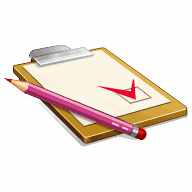 nesoudělná
A nyní něco na procvičení - potřetí.
135, 525
Nalezni největšího společného dělitele čísel:
Řešení úlohy piš do sešitu. Při řešení využij prvočíselný rozklad.
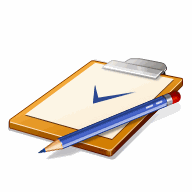 D(135, 525) = 15
A nyní něco na procvičení - počtvrté.
Nalezni největšího společného dělitele čísel:
175, 450, 225
Řešení úlohy piš do sešitu. Při řešení využij prvočíselný rozklad.
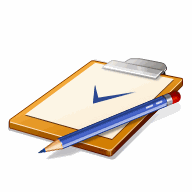 D(175, 450, 225) = 25